การนิเทศการจัดการเรียนรู้วิทยาการ    
 คำนวณระดับอนุบาลด้วยกระบวนการPLC
สำนักวิชาการและมาตรฐานการศึกษา
เอมอร  รสเครือ  ศึกษานิเทศก์เชี่ยวชาญ
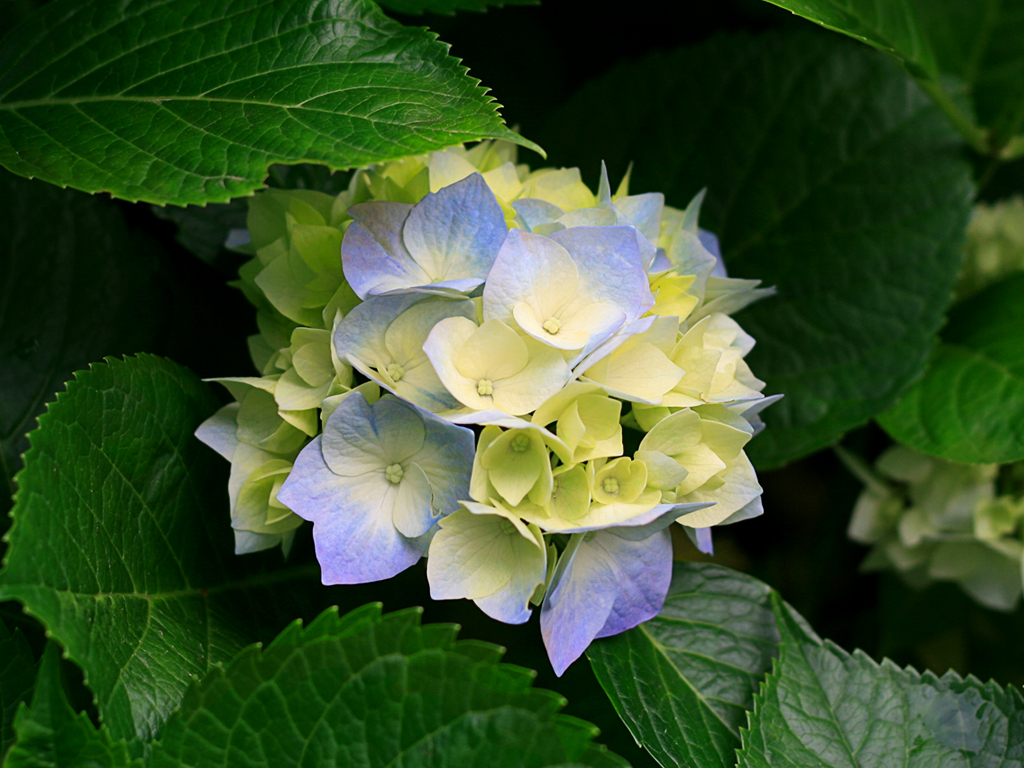 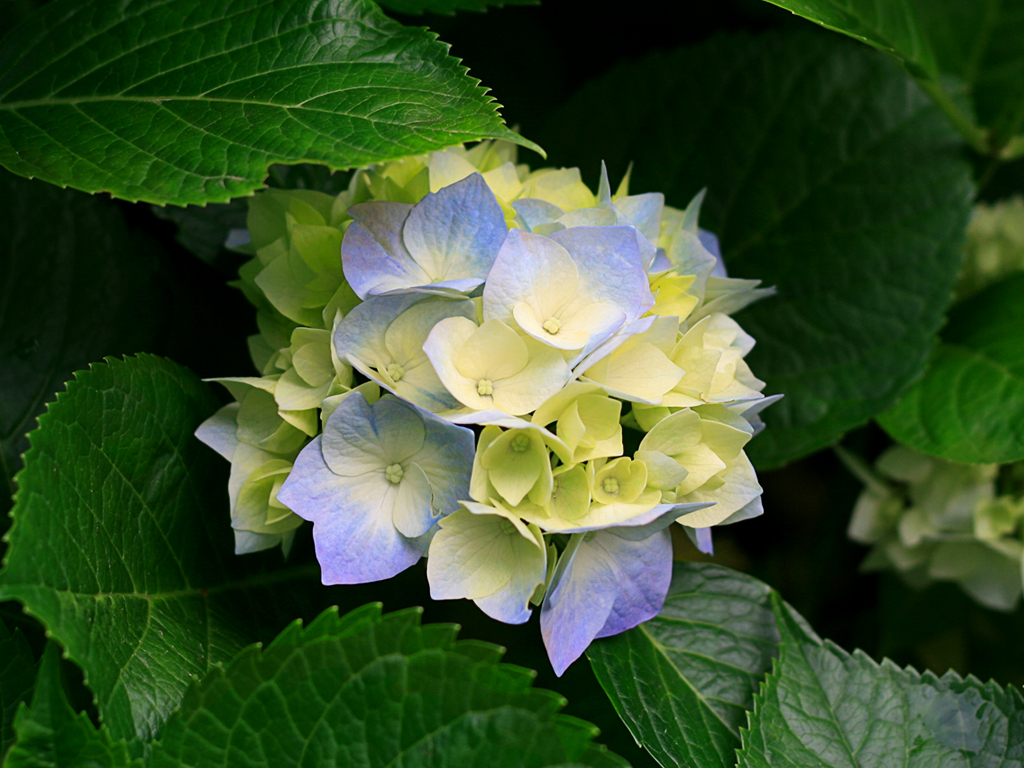 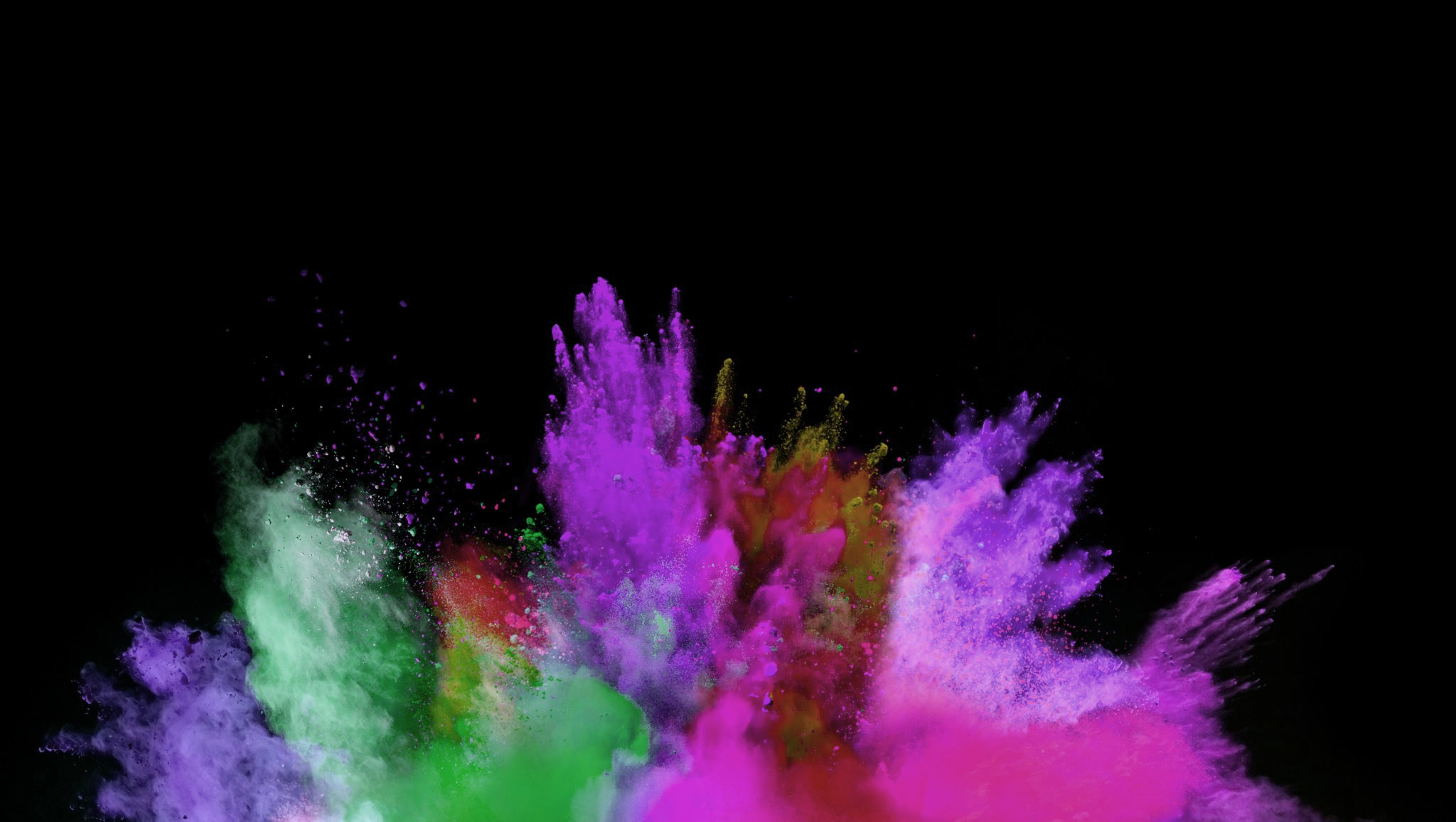 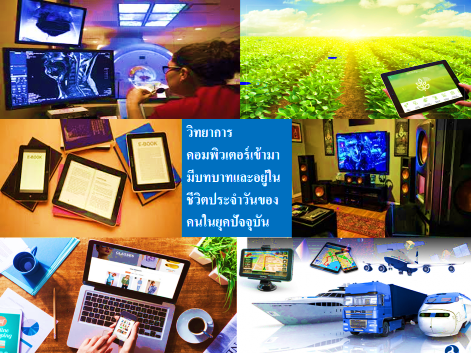 วิทยาการคอมพิวเตอร์
เข้ามามีบทบาทและ
อยู่ในชีวิตประจำวัน
ในยุคปัจจุบัน
1
เอมอร  รสเครือ
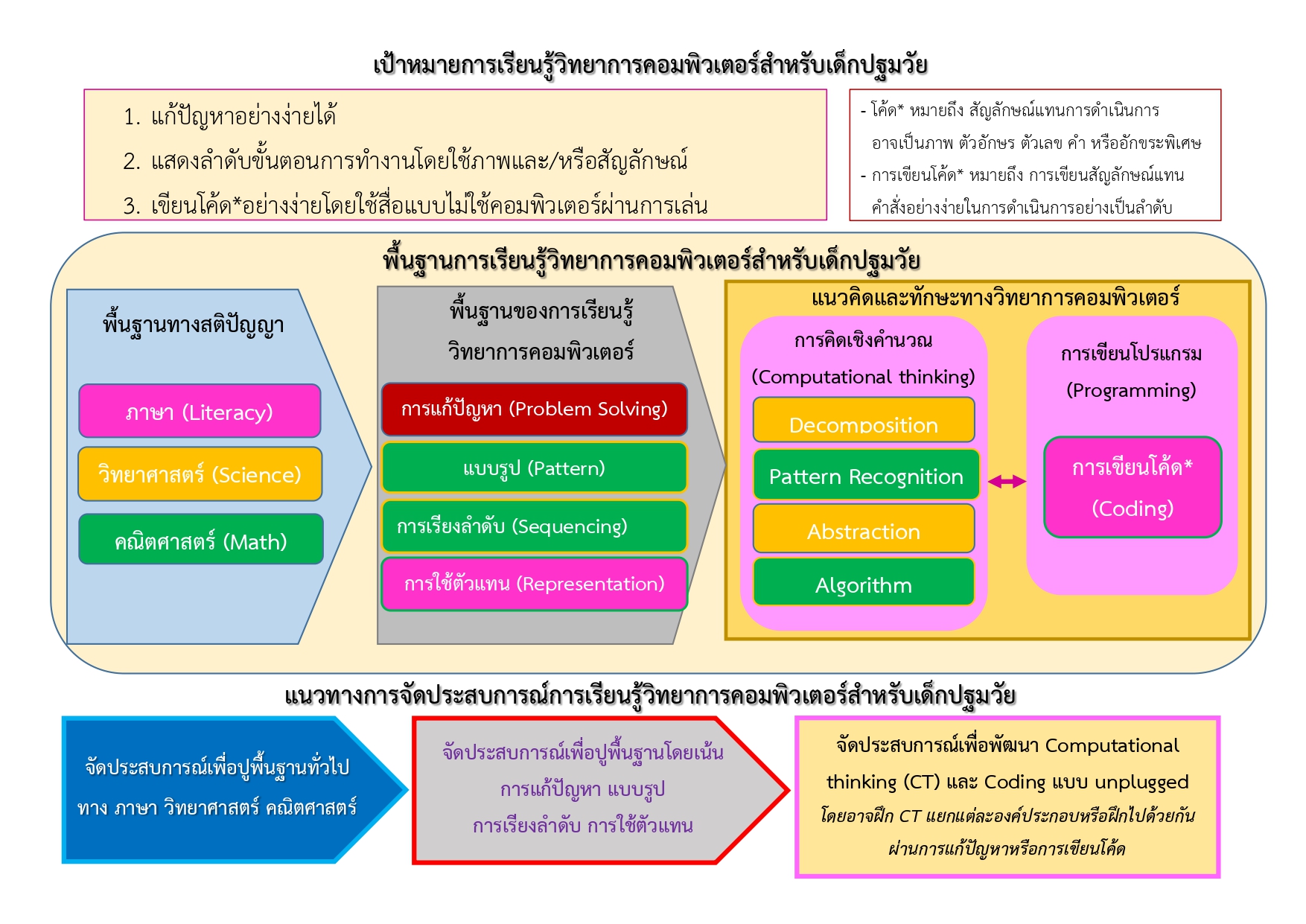 2
เอมอร  รสเครือ
การนิเทศด้วยกระบวนการ PLC 
เรื่องวิทยาการคอมพิวเตอร์สำหรับเด็กอนุบาล  
    สู่การปฏิบัติในสถานศึกษา  ประกอบด้วย
1) กระบวนการขับเคลื่อน PLC   
     วิธีการปฏิบัติในแต่ละขั้นตอนของ PLC  
     โดยเฉพาะการบันทึกข้อมูลลงในแบบบันทึก
     เป็นหลักฐานเชิงประจักษ์
2) การสรุปผล รายงานผล และแลกเปลี่ยนเรียนรู้
3
เอมอร  รสเครือ
กระบวนการ  PLC  
  (Professional  Learning  Community)      
      “ชุมชนการเรียนรู้ทางวิชาชีพ”
PLC     จะไม่เกิดขึ้นอย่างแน่นอน
ถ้าไม่เกิด.........การรวมตัว  ร่วมใจ  ร่วมพลัง  ร่วมคิด
ร่วมทำและร่วมเรียนรู้ของครู  ผู้บริหารและศึกษานิเทศก์
บนพื้นฐานความสัมพันธ์แบบกัลยาณมิตร   สู่คุณภาพ
  การจัดการเรียนรู้  ที่เน้นคุณภาพของผู้เรียนเป็นสำคัญ
4
เอมอร  รสเครือ
การนิเทศด้วยกระบวนการ PLC
1) การเตรียมการ  
   ก่อนการนิเทศ
(ความรู้เรื่อง CS + Coding)
2) ดำเนินการนิเทศ
-ศึกษารูปแบบให้เข้าใจ   
    -เตรียมเครื่องมือนิเทศ
      ให้พร้อม
3)สรุปผลรายงานผล  
             และ
แลกเปลี่ยนเรียนรู้
5
เอมอร  รสเครือ
การขับเคลื่อนกระบวนการ PLC (สพฐ.)
1)สร้างทีมงาน(CS) และดำเนินการ 3 ระยะคือ
ระยะที่ 1
2)ค้นหาปัญหา  
3)หาแนวทาง
   การแก้ปัญหา
4)ออกแบบกิจกรรม
5)แลกเปลี่ยนเสนอแนะ
ระยะที่  2
6)นำสู่การปฏิบัติ
   จริง (สังเกตการ
  จัดกิจกรรมและ 
  การบันทึกข้อมูล
  การปฏิบัติจริง)
ระยะที่  3
7)สะท้อนผล
   (สรุปผล    
  อภิปรายผล 
  และเสนอแนะ
  แนวทางพัฒนา)
6
เอมอร  รสเครือ
สถานการณ์จำลองการนิเทศในชั้นเรียน
1.ศึกษาสถานการณ์จากวีดิทัศน์เรื่องการจัดกิจกรรม
   วิทยาการคอมพิวเตอร์ + Coding  ชั้นอนุบาลปีที่ 3
2.ทุกกลุ่มตอบคำถามว่า เด็กเกิดการเรียนรู้การคิด
   เชิงคำนวณ และ Coding อย่างไร
3.จากวีดิทัศน์ พบปัญหาอะไร ให้ทุกกลุ่มออกแบบ
    การนิเทศด้วยกระบวนการ PLC เพียง 3 ขั้นตอน 
    1) ค้นหาปัญหาจากวีดิทัศน์
    2) หาแนวทางการแก้ปัญหา 
    3) ออกแบบกิจกรรมเพื่อแก้ปัญหา
7
เอมอร  รสเครือ
8
เอมอร  รสเครือ
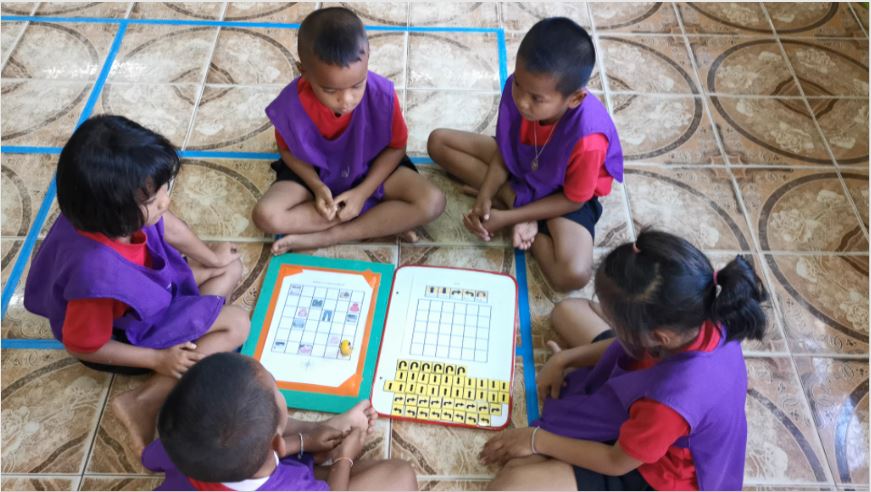 https://youtu.be/48Z9mQ_MEX8
9
เอมอร  รสเครือ
ภารกิจหลังชมวีดิทัศน์ CS และCoding
1)กลุ่มตอบ
   คำถามว่า
   **เด็กเกิดการ
   เรียนรู้การคิด
   เชิงคำนวณ 
   และ Coding 
   อย่างไร**
2) กลุ่มออกแบบการนิเทศ (3 ขั้น)
     1) ค้นหาปัญหาจากวีดิทัศน์  
     2) หาแนวทางแก้ปัญหา
     3) ออกแบบกิจกรรมเพื่อแก้ปัญหา
     ใช้ตารางจาก slide  ที่ 8

3) นำเสนอกลุ่มละ 5 นาที
ระดมความคิด 15 นาที
10
เอมอร  รสเครือ
ตัวอย่างเฉลยคำตอบ
1)เด็กเกิดการคิดเชิงคำนวณ (CT) และ Coding
- จะออกแบบเส้นทางอย่างไร 
 - มีสิ่งกีดขวางอะไรบ้าง 
 - จะเขียนชุดคำสั่งอย่างไร
1.แบ่งปัญหา 
  ใหญ่เป็น
  ปัญหาย่อย
 (Decomposition)
0
11
เอมอร  รสเครือ
1)เด็กเกิดการคิดเชิงคำนวณ (CT) และ Coding
2. พิจารณา 
   รูปแบบ
   ของปัญหา 
   หรือวิธีการ
   แก้ปัญหา
   (Pattern    
   recognition)
- พิจารณารูปแบบของคำสั่งว่า 
  จะเลือกสัญลักษณ์แบบใด 
- จะออกแบบเส้นทางไปร้านค้า  
   ทั้งไปและกลับ เหมือนกัน
   หรือต่างกันหรือไม่
0
12
เอมอร  รสเครือ
1)เด็กเกิดการคิดเชิงคำนวณ (CT) และ Coding
3. พิจารณา 
   สาระ
   สำคัญ
   ของปัญหา
 (Abstraction)
- เลือกชุดคำสั่งลูกศร มีลักษณะ 
  4 แบบ  (ครูจัดไว้ให้  5 แบบ)
- เรียงจากซ้ายไปขวา และ 
   บนลงล่าง
0
13
เอมอร  รสเครือ
1)เด็กเกิดการคิดเชิงคำนวณ (CT) และ Coding
4. การ
   ออกแบบ  
   อัลกอริทึม
   หรือขั้นตอน
  (Algorithms)
- วางชุดคำสั่งสัญลักษณ์ลูกศร   
 -  ออกแบบเส้นเดินทางตั้งแต่  
    จุดเริ่มต้นไปร้านค้า  และใช้
    เส้นทางใหม่จากร้านค้า
    กลับไปยังจุดเริ่มต้น
0
14
เอมอร  รสเครือ
2.สถานการณ์จำลองการนิเทศในชั้นเรียน
การจัดกิจกรรมวิทยาการคอมพิวเตอร์ + Coding
ศึกษาสถานการณ์จากวีดิทัศน์แล้วพบปัญหาอะไร 
  ให้ออกแบบการนิเทศด้วยกระบวนการ PLC (3 ขั้น)

    1) ค้นหาปัญหา
    2) ร่วมกันหาแนวทางแก้ปัญหา 
    3) ออกแบบกิจกรรมการแก้ปัญหา 
  ใช้ตารางจาก slide ที่ 8
15
เอมอร  รสเครือ
ตัวอย่างเฉลยคำตอบ
ออกแบบการนิเทศด้วยกระบวนการ PLC (3 ขั้น)
16
เอมอร  รสเครือ
17
เอมอร  รสเครือ
18
เอมอร  รสเครือ
ตัวอย่างผลงานที่ได้จากชุมชนการเรียนรู้ทางวิชาชีพ (PLC)
1) การทำงานไม่ร่วมมือกัน  
2) สับสนเรื่องซ้ายและขวา
3) ไม่เข้าใจตำแหน่งซ้ายและ
   ขวาของคนกับหุ่นยนต์
ตัดสินใจ
เลือกปัญหา
เรื่องซ้าย
และขวา
(1)
ค้นหา
ปัญหา
19
เอมอร  รสเครือ
ตัวอย่างผลงานที่ได้จากชุมชนการเรียนรู้ทางวิชาชีพ (PLC)
ได้วิธีการจัดกิจกรรมให้เด็ก
เข้าใจเรื่องซ้ายและขวา คือ 
1) ทำแบบฝึกเรื่องซ้าย+ขวา  
2) ร้องเพลงเกี่ยวกับซ้ายขวา
3) เล่นเกมทำตามคำสั่ง Code
(2)
ร่วมกัน
หาแนวทางแก้ปัญหา
เลือก
 วิธีจัดกิจกรรม
ข้อ  2
และ 3
20
เอมอร  รสเครือ
ตัวอย่างผลงานที่ได้จากชุมชนการเรียนรู้ทางวิชาชีพ (PLC)
2.1 ร้องเพลงและเคลื่อนไหวท่าทาง
       ** ยื่นมีอข้างซ้าย ขึ้นไป  
          ยื่นมือข้างขวา ขึ้นไป   
    แล้วก็สั่นให้มันแรงๆ  เราเต้นโฮกกี้
    โพกกี้   แล้วเราก็หมุนตัวไปรอบๆ
         สะบัดมือซ้าย  สะบัดมือขวา **
(3)
ออกแบบกิจกรรม
การแก้ปัญหา
21
เอมอร  รสเครือ
ตัวอย่างผลงานที่ได้จากชุมชนการเรียนรู้ทางวิชาชีพ (PLC)
2.2 เกมทำตามคำสั่งภาพลูกศร   
     -คนที่1  ถือภาพคำสั่ง   
                 ลูกศร 4  แบบ
     -คนที่ 2  เป็นหุ่นยนต์
                   ทำตามคำสั่ง
(3)
ออกแบบกิจกรรม
การแก้ปัญหา
22
เอมอร  รสเครือ
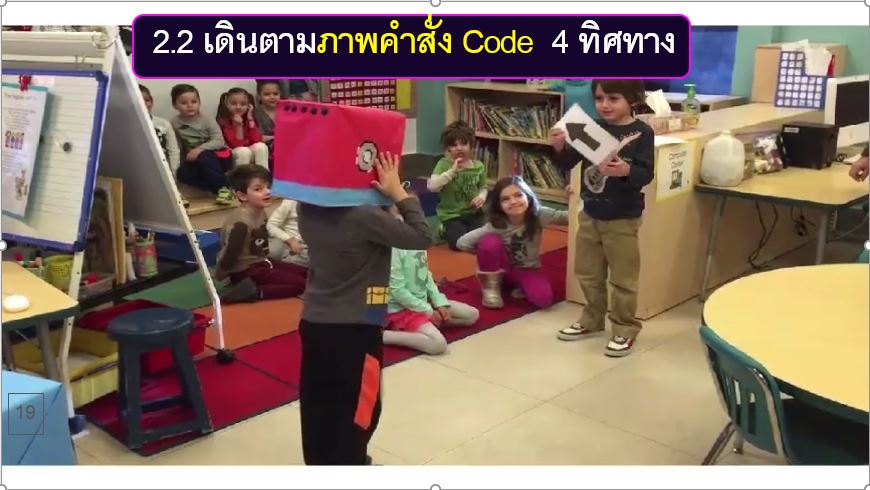 https://youtu.be/WZmX8dDVC-w
23
เอมอร  รสเครือ
ตัวอย่างผลงานที่ได้จากชุมชนการเรียนรู้ทางวิชาชีพ (PLC)
2.3 เกมทำตามเสียงออกคำสั่ง 
      1) กำหนดเงื่อนไขว่า ต้องยกมือซ้ายหรือ
          มือขวาตามคำสั่งก่อนเคลื่อนที่ทุกครั้ง
      2) วิธีการเล่น    
          - คนที่ 1    เป็นคนพูดออกคำสั่ง   
          - คนที่ 2    เป็นคนปฏิบัติตามคำสั่ง
(3)
ออกแบบกิจกรรม
การแก้ปัญหา
24
เอมอร  รสเครือ
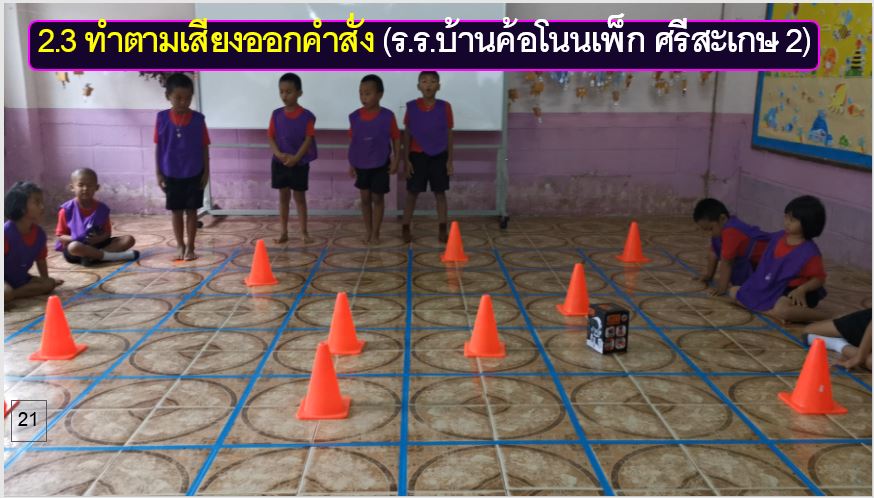 https://youtu.be/-nkNDB2njoA
25
เอมอร  รสเครือ
สรุปการขับเคลื่อนกระบวนการ PLC (สพฐ.)
1) สร้างทีมงาน CS    (ครู + Mentor Coaching  ได้แก่ 
              (ครูวิชาการ  ผู้บริหาร ศึกษานิเทศก์  ผู้เชี่ยวชาญ)
2) ค้นหาปัญหาและความต้องการ
    2.1 ร่วมกันเสนอปัญหา หรือ ความต้องการ 
    2.2 จัดกลุ่มปัญหา  และ จัดลำดับความจำเป็นเร่งด่วน  
    2.3 เลือกเพียง 1  ปัญหา (ร่วมกันพิจารณาปัญหาแท้จริง)
26
เอมอร  รสเครือ
สรุปการขับเคลื่อนกระบวนการ PLC (สพฐ.)
3) ร่วมกันหาแนวทางแก้ปัญหา     
     3.1 บอกเล่าประสบการณ์ที่เคยแก้ปัญหาได้สำเร็จ   
     3.2 ค้นหาตัวอย่าง / รูปแบบ / นวัตกรรมที่ประสบความสำเร็จ    
     3.3 ร่วมกันตัดสินใจเลือกรูปแบบ / วิธีการ / นวัตกรรม
4) ออกแบบกิจกรรมการแก้ปัญหา   
    ร่วมกันออกแบบกิจกรรมตามรูปแบบ / วิธีการ / นวัตกรรม 
     ที่เลือกโดยคำนึงถึงหลักการจัดกิจกรรมของเด็กอนุบาล
27
เอมอร  รสเครือ
สรุปการขับเคลื่อนกระบวนการ PLC (สพฐ.)
5) แลกเปลี่ยนเสนอแนะ     
     นำเสนอกิจกรรมกิจกรรมการแก้ปัญหาที่ร่วมกัน
    ออกแบบไว้ ให้ผู้เชี่ยวชาญหรือผู้ที่มีประสบการณ์
    พิจารณา ปรับปรุงหรือให้ข้อเสนอแนะ
6) นำสู่การปฏิบัติและสังเกตการจัดกิจกรรม
    6.1 นำกิจกรรมการแก้ปัญหาที่ผ่านการพิจารณาของ
          ผู้เชี่ยวชาญไปทดลองปฏิบัติจริงในห้องเรียน
28
เอมอร  รสเครือ
สรุปการขับเคลื่อนกระบวนการ PLC (สพฐ.)
6) นำสู่การปฏิบัติและสังเกตการจัดกิจกรรม (ต่อ)
    6.2 ทีมงาน CS สังเกตการจัดกิจกรรมในชั้นเรียน โดย
         - พบครูก่อนเวลานัดหมาย + สร้างบรรยากาศ
           และสัมพันธภาพที่ดีกับครู
         - นั่งในจุดที่ครูจัดให้อย่างสงบ
6.3 จดบันทึกพฤติกรรมตามแบบบันทึกที่กำหนดไว้ 
          เมื่อสิ้นสุดการสังเกตควรบันทึกข้อเสนอแนะ  2 เรื่องคือ
29
เอมอร  รสเครือ
สรุปการขับเคลื่อนกระบวนการ PLC (สพฐ.)
6.3 จดบันทึกพฤติกรรมตามแบบบันทึกที่กำหนด 
          เมื่อสิ้นสุดการสังเกตควรบันทึกข้อเสนอแนะ  
         2 เรื่องคือ
          - จุดเด่นที่พบจากการสังเกต  
          - จุดพัฒนาที่ควรปรับปรุง   
         เมื่อบันทึกเรียบร้อยแล้ว  ส่งมอบแบบสังเกตการจัด 
         กิจกรรมให้ผู้สอนทราบ   เพื่อเป็นข้อมูลป้อนกลับ  
         สำหรับนัดหมายในขั้นตอนต่อไป
30
เอมอร  รสเครือ
สรุปการขับเคลื่อนกระบวนการ PLC (สพฐ.)
6) นำสู่การปฏิบัติและสังเกตการจัดกิจกรรม (ต่อ)
    6.4 การบันทึกข้อมูลในแบบบันทึก PLC ประกอบด้วย 
         (1) ค้นหาปัญหา (ประเด็นปัญหาคืออะไร)
          (2) แนวทางแก้ไขปัญหา 
          (3) ออกแบบกิจกรรมการแก้ปัญหา
          (4) นำสู่การปฏิบัติและสังเกตการจัดกิจกรรม
          (5) สะท้อนผล
31
เอมอร  รสเครือ
7) สะท้อนผล   
    7.1 สรุปผลการทำกิจกรรมในชั้นเรียน
    7.2 อภิปรายผลการแก้ปัญหา
    7.3 เสนอแนะแนวทางในการพัฒนา
การสะท้อนผลเป็นขั้นตอน
ละเอียดอ่อนมากเพราะเป็น
การสะท้อนผลจากการปฏิบัติจริง  ถ้าเกิดข้อควรปรับปรุง
-เปิดโอกาสให้ครูชี้แจง
-ร่วมแก้ไขสิ่งควรปรับปรุง
-ร่วมสร้างทางเลือกใหม่
-ให้กำลังใจซึ่งกันและกัน
32
เอมอร  รสเครือ
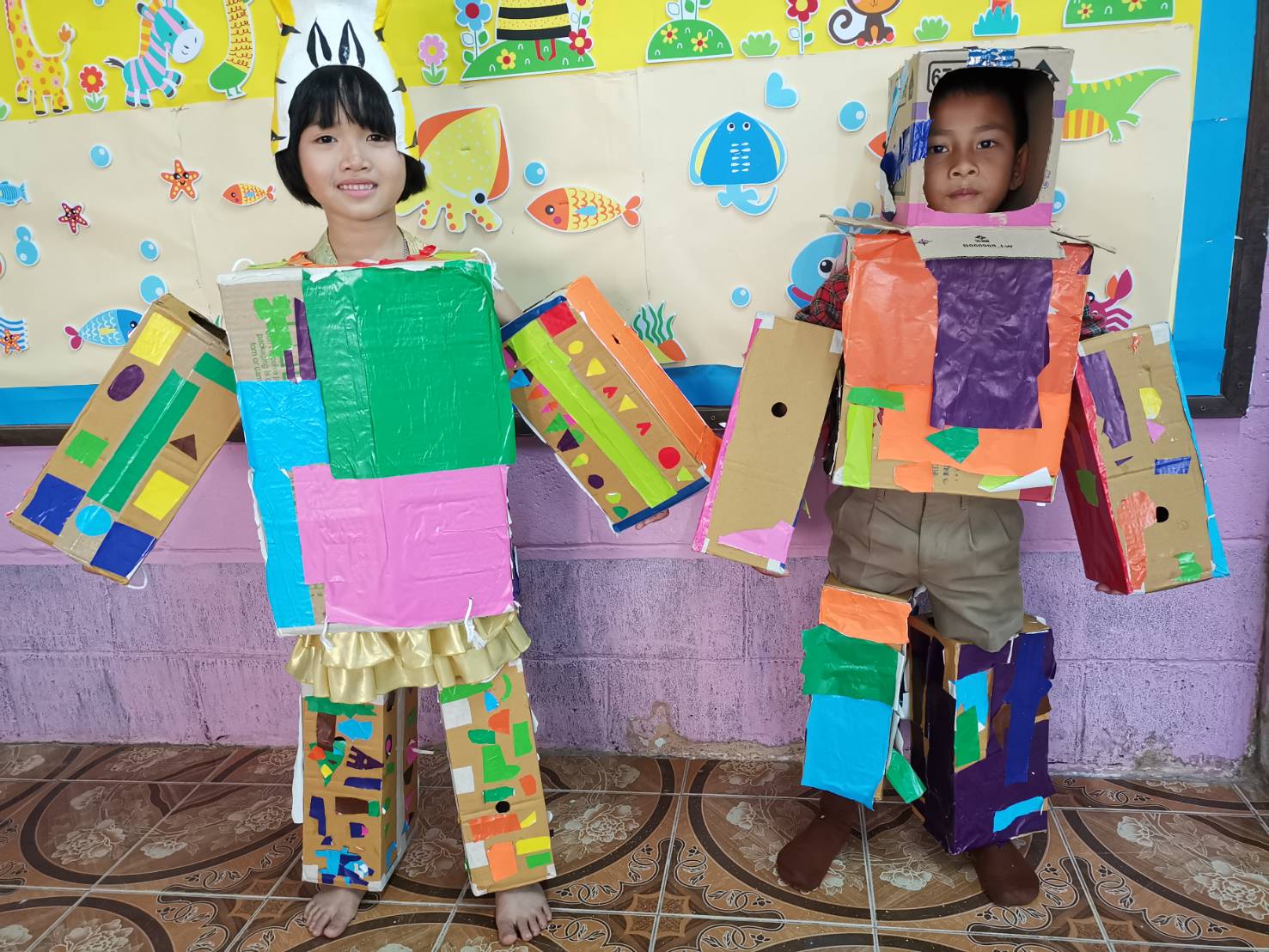 ตัวอย่างกระบวนการ PLC
1) สร้างทีมงาน CS  (ภาระงาน)
2) ค้นหาปัญหา+ความต้องการ
3) ร่วมกันหาแนวทางแก้ปัญหา
4) ออกแบบกิจกรรมการแก้ปัญหา
5) แลกเปลี่ยนเสนอแนะ
7) สะท้อนผล
6) นำสู่การปฏิบัติ+สังเกตการจัดกิจกรรม
33
เอมอร  รสเครือ